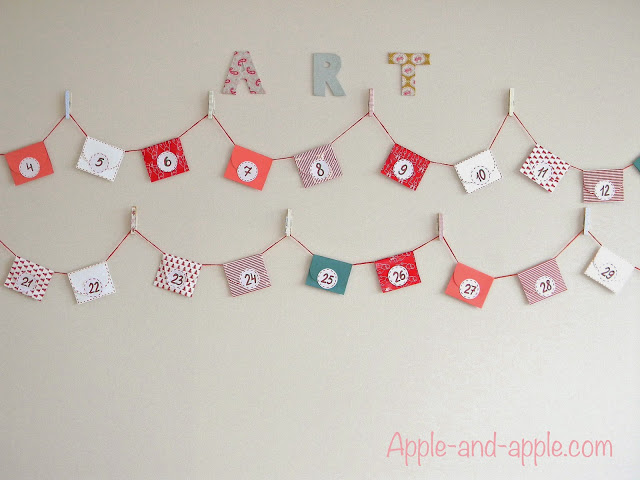 The 24 th of September
Good morning!
Good morning! Good morning! 
Good morning to you! 
Good morning! Good morning! 
I am glad to see you! 
I am glad to see you, too.
- Let’s warm up: 
 
 [w] – window, we, what.
  
 [ɔː ] – door, floor,blackboard.    

[i:] – he, she, we.
I am at the window, 
He is at the door, 
 She is at the blackboard, 
We are on the floor.
Where is the ball? 
Where is the ball? 
Oh ,where, oh, where? 
Is it in the box 
Or under the chair? 

Oh, this is my blue 
And yellow ball! 
Under the table 
Near the wall.
Prepositions of place
Where  is the dog?
Read and draw!
One hand up, 
Two hands up, 
Two hands down, 
Sit down and stand up. 
Hands on your head, 
Hands behind your back,  
Hands on your nose, 
Stand up and sit down.
Granddaughter [ɡræn(d)ˌdɔːtə(r)]
Grandson      [ˈɡræn(d)ˌsʌn]
Word search
Home task
Do you like the lesson?
The lesson is over! 
Good Bye!